Институт финансовой грамотности - федеральный методический центр по финансовой грамотности населения
Финансовая грамотность и противодействие мошенничеству: что нужно знать в 2022 году
Спикер: эксперт Института финансовой грамотности, к.э.н., доцент Департамента банковского дела и монетарного регулирования

Трофимов Дмитрий Викторович
ф
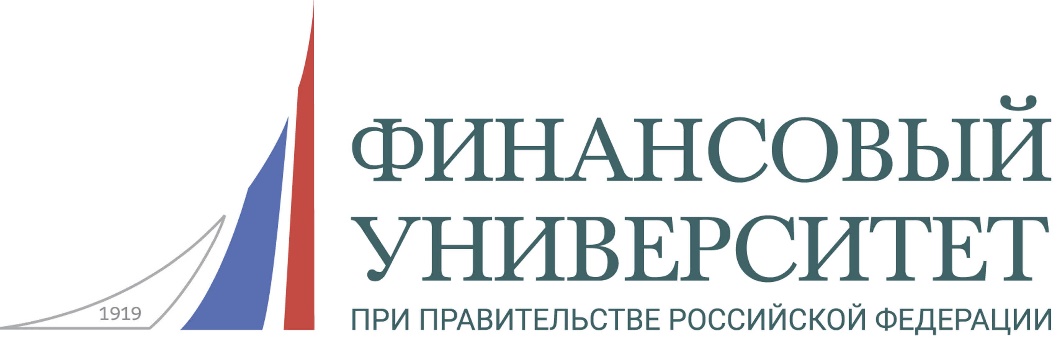 ИНСТИТУТ ФИНАНСОВОЙ ГРАМОТНОСТИ - ФЕДЕРАЛЬНЫЙ МЕТОДИЧЕСКИЙ ЦЕНТР ПО ФИНАНСОВОЙ ГРАМОТНОСТИ ВЗРОСЛОГО НАСЕЛЕНИЯ
Финансовая грамотность и противодействие мошенничеству: что нужно знать в 2022 году
Трофимов Дмитрий Викторович 
к.э.н., доцент Департамента банковского дела и монетарного регулирования, эксперт ФМЦ ИФГ
Новое в финансовом мошенничестве в 2022 году
В 2022 году необходимо отдельно выделить наиболее популярные способы мошенничества со счетов владельцев карт

Активно используется опробованная ранее схема с получением права безакцептного списания средств со счетов карт (получение согласия на подписку, согласие на безакцептное списание при покупке и др.)

С началом специальной военной операции на Украине в феврале 2022 года мошенничество на основе социальной инженерии с территории Украины и не только стало масштабным – используются не только технические средства для подмены номеров входящих звонков, но и полноценные Контакт-центры с большим количеством задействованных сотрудников.

Большое количество мошеннических звонков гражданам осуществляется от имени МВД, Центрального Банка и других государственных структур
Отключение безакцептного платежа с карты
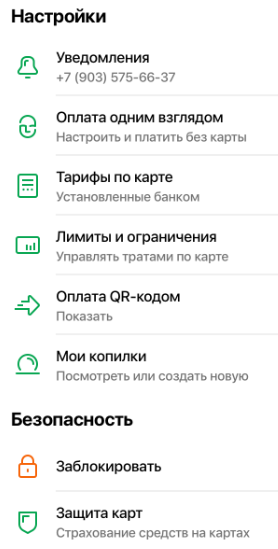 Наиболее результативно не только объяснять механизм мошенничества, но и показывать, как можно подстраховаться от подобных списаний со счета.

Отключение безакцептного списания средств со счета карты производится в Личном кабинете – в Настройках режима счета карты (на примере Сбербанк Онлайн)
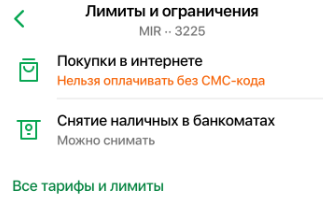 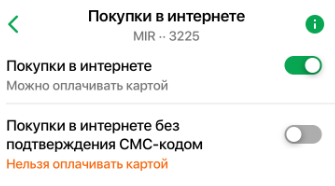 Ответы на телефонные звонки с требованием сообщить данные карты
В целях максимально эффективного противодействия мошенникам , использующим социальную инженерию с целью получения данных карты гражданина, необходимо не только объяснять саму схему и варианты поведения, но и демонстрировать это наглядно – организовать прослушивание звонков от якобы представителей МВД, Центрального Банка и других структур.

Отдельное внимание следует уделять не только возможным авторам подобных звонков и их целям, но и форме и содержанию реакции граждан на подобные звонки.


Пример поведения при звонке мошенников
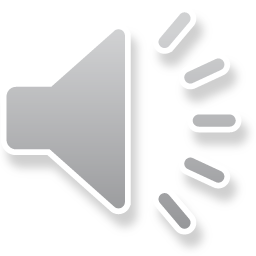 Институт финансовой грамотности
КАНАЛЫ КОММУНИКАЦИИ
ОФИЦИАЛЬНЫЕ СООБЩЕСТВА В СОЦИАЛЬНЫХ СЕТЯХ
ОФИЦИАЛЬНЫЙ САЙТ
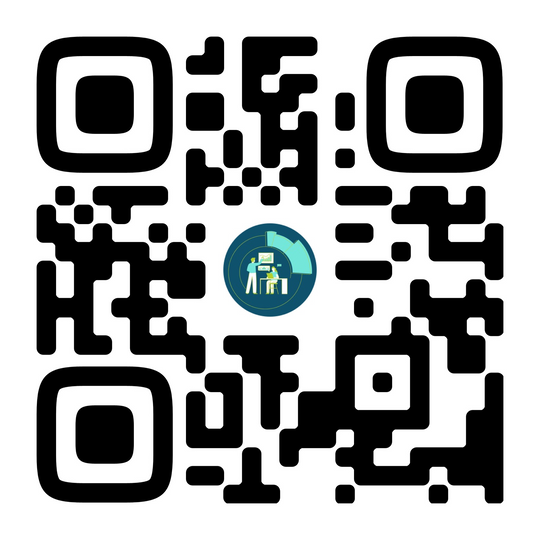 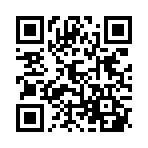 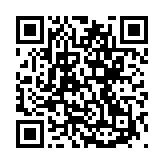 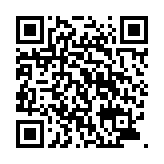 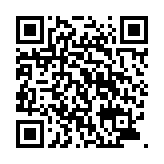 t.me/fingramota_ifg
vk.com/ifgfu
t.me/bizgramota_ifg
fa.ru/org/science/ifg
youtube.com/channel/UCofgsJutLizqgNmK8uNu7Pg
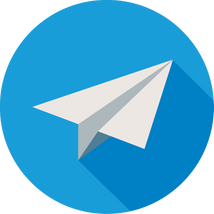 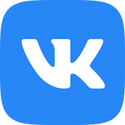 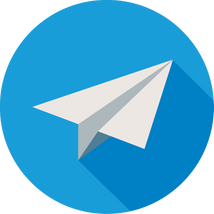 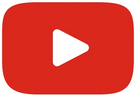 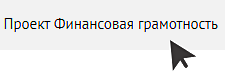 основной
по предпринимательству
методическая поддержка финансовых консультантов
разбор кейсов, практик, сложных ситуаций по финансовой грамотности
ответы на вопросы
анонсы мероприятий
новости ИФГ и не только
IFG@fa.ru